Heterosis
Course Genetics
Dr.Shagufta Naz
1
Heterosis
Definition:        Superiority of F1 hybrids over its parents. Hybrids
                                    are usually robust, vigorous,  productive and taller. 

Term                  Dr. G. H.Shull  (1914).Heteros mean Different and
                                    Osis mean Condition.
 Synonyms:
                                            1. Hybrid Vigour
                                                    2. Outbreeding  Enhancement
2
Outbreeding Enhancement
Heterosis is the opposite of inbreeding depression. 

Inbreeding depression occurs when related parents have children with traits that negatively influence their fitness largely due to homozygosity. 
Outcrossing should result in heterosis.
when a hybrid inherits traits from its parents that are not fully compatible, fitness can be reduced. This is a form of outbreeding depression.
3
Examples of Heterosis
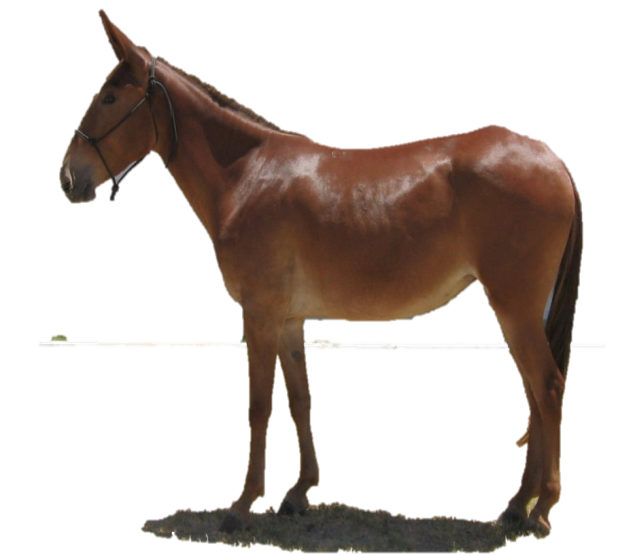 Hybrid Mule
Hybrid Hen
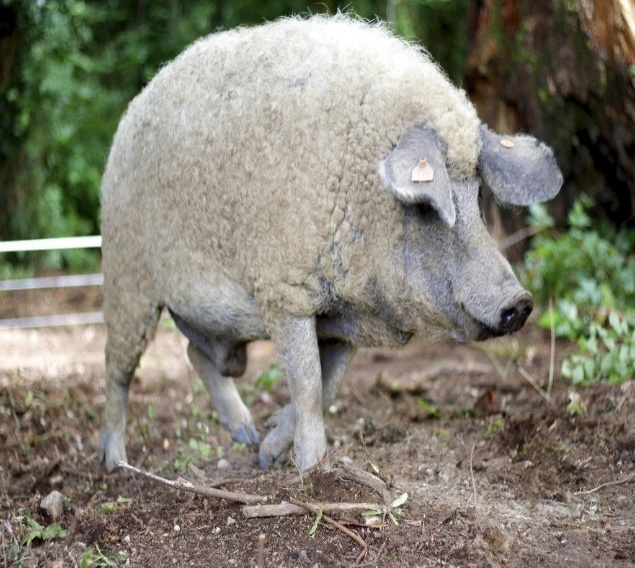 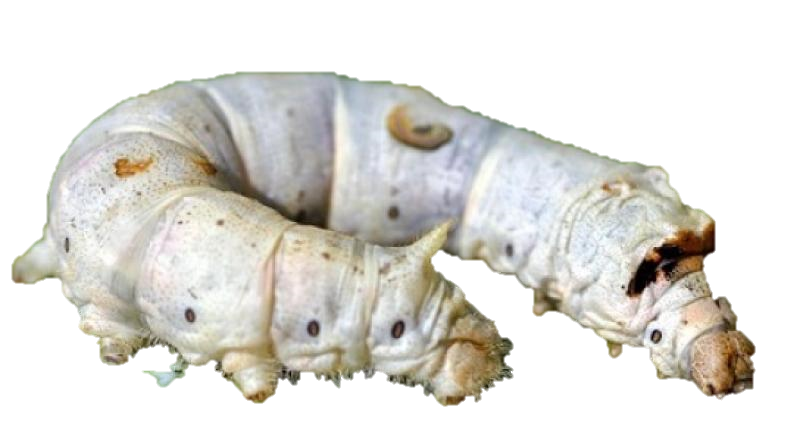 Hybrid Silk worm
Hybrid Pig
4
Types of Heterosis
1.True Heterosis            
 2.Pseudo-Heterosis
Mutational True Heterosis

It is the shadowing of the deleterious, unfavorable , recessive mutant genes by    their adaptively superior dominant alleles.

b) Balanced True Heterosis 

Balanced gene combinations with better adaptive value and agricultural usefulness.
5
2.Pseudo Heterosis
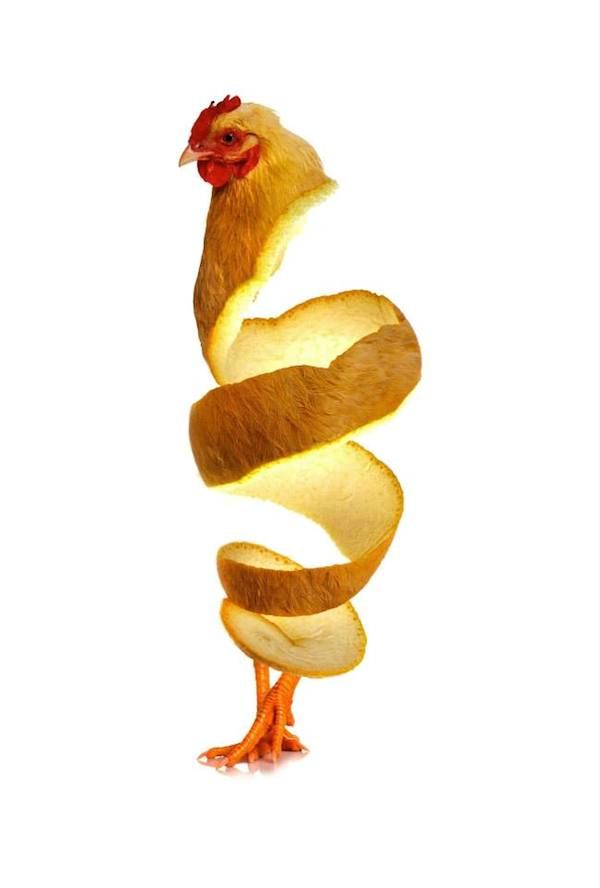 It is also called luxuriance.
Crossing of the two parental forms brings in an accidental and un-adaptable expression of temporary vigour and vegetative
      overgrowth.
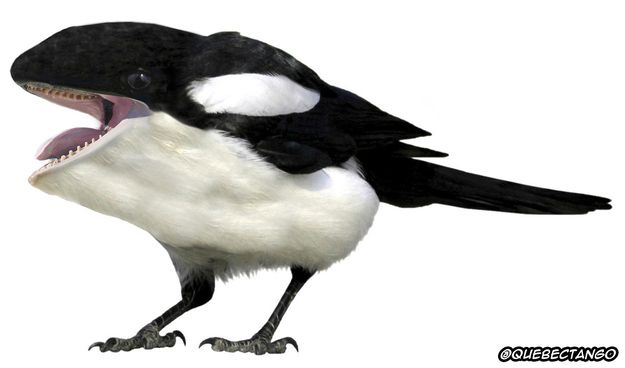 6
Theories of Heterosis
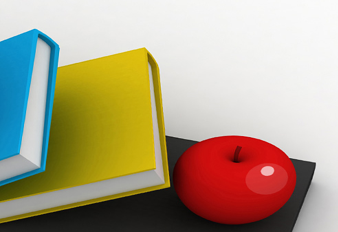 (I) Dominance Hypothesis 

(ii) Over-dominance Hypothesis
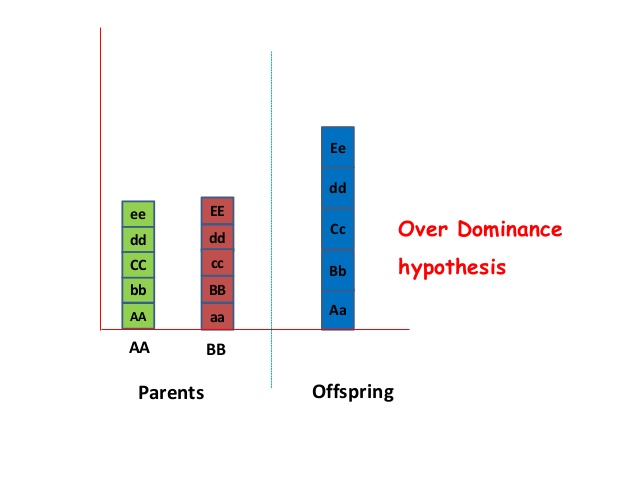 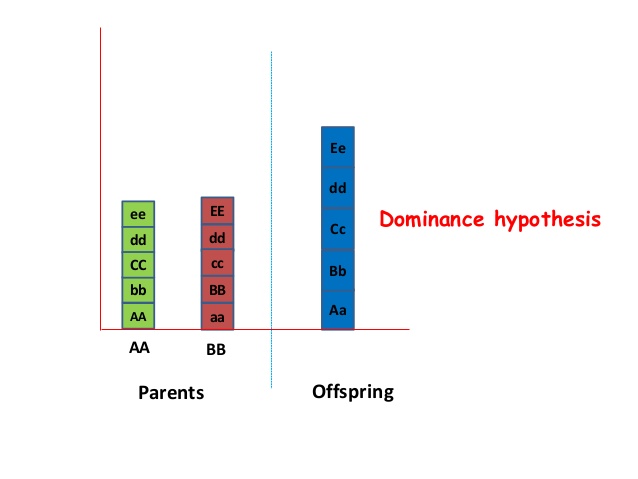 7
Dominance Hypothesis
Genes that are favorable for vigour and growth are dominant.
 Genes that are harmful to the individual are recessive.
Dominant genes ABCDE are favorable for good yield.

                                Inbred A           x          Inbred B 
                                   AA BB cc dd                 aa bb CC DD  
                                          F1 Hybrid       
                                           Aa Bb Cc Dd

                                                  Heterosis ∝  No of dominant genes
8
Over Dominance Hypothesis
Hypothesis was given by Shull and East independently.
 Hybrid vigour on the basis of heterozygosity is superior to homozygosity.
                                                 Inbred A             x               Inbred B 
                                                AA BB cc dd                      aa bb CC DD  
                                                                        F1 hybrid       
                                                                      Aa Bb Cc Dd
Heterosis ∝  Amount of heterozygosity
9
Methods for Estimation of Heterosis
Mid Parent Heterosis   

Better Parent Heterosis

Standard  Heterosis
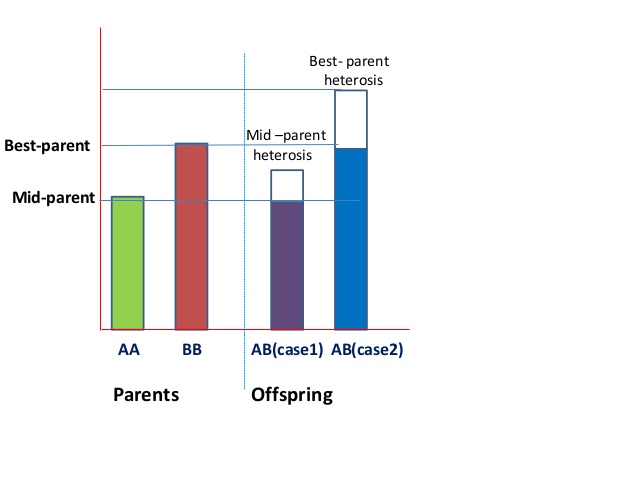 10
Methods for Estimation of Heterosis
Mid Parent Heterosis
When the heterosis is estimated over the mean value or average of the two parents is known as mid parent heterosis.
It is also known as relative heterosis.
                    Mid Parent Heterosis  =  ( F1 – MP ) / 100 x MP
Better Parent Heterosis

When Heterosis is estimated over better parent is known as better parent heterosis. It is also known as heterobeltiosis.

                    Heterobeltiosis  =  ( F1  -  BP ) / 100 x BP
11
Methods for Estimation of Heterosis
Standard  Heterosis
 It refers to the superiority of F1 over the standard check variety. It is also known as economic heterosis.
 Heterosis leads to increase in yield, reproductive ability , vigor , quality. For most of characters , the desirable heterosis is positive.

                           Standard Heterosis = ( F1 – Check ) / 100 x  Check
12
Significance of Heterosis
Hybrids are vigorous, larger, healthier and faster growing than the parents.
 Hybrids usually have increased yield. 
 Hybrids show improved quality 
Some hybrids show greater resistance to insects or diseases than parents. 
Hybrids are usually less susceptible to adverse environmental conditions.
 An increase in fertility and survival ability
13